Civil Rights – Loose Ends
MLK – March on Washington (1963)
“I have a dream”
“We shall overcome”
James Meredith – Ole Miss
Gov. George Wallace – attempted to prevent African-American student from attending U of Alabama
Medgar Evers – WWII Veteran – assassinated 1963
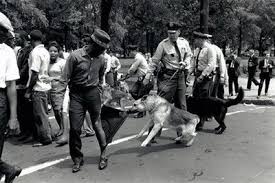 Eugene “Bull” Connor
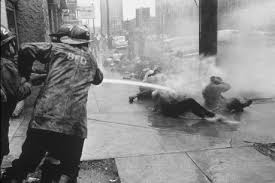 LBJ and Congress take Civil Rights Action
Civil Rights Acts of 1964 and 1965 
Most important civil rights laws since Reconstruction
Dems and some Repubs passed CR Act of 1964
Outlawed segregation in all public facilities (including hotels and restaurants)
Est Equal Employment Opportunity Center
End discrimination in employment on the basis of race, religion, sex, or nat’l origin
Also in ‘64 – 24th Amendment ratified
Voting Rights Act of 1965
“Bloody Sunday”
Voting rights marchers attacked – beatings and tear gas
Selma, AL 1965
LBJ send federal troops to protect another March
Congress passed Voting Rights Act of 1965
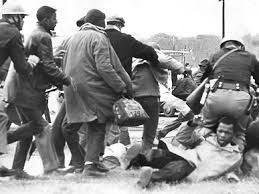 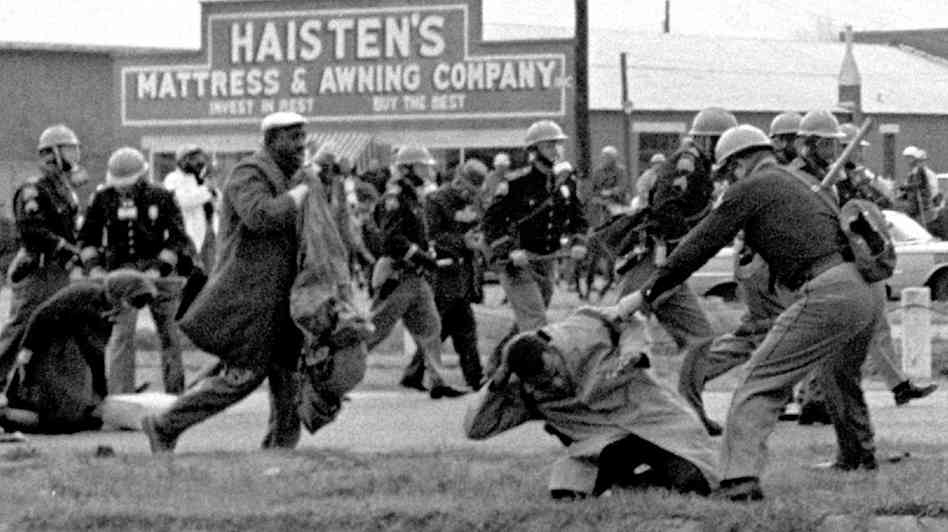 Kerner Commission
1968
US was becoming “two societies, one black, one white – separate and unequal”